ANNO GIUBILARE  
SULLA 
MISERICORDIA
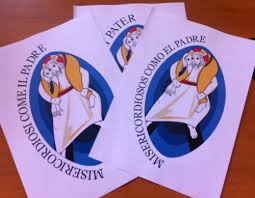 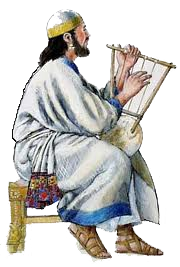 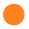 CANTIAMO E INNEGGIAMO AL SIGNORE PERCHE’ ETERNA E’ LA SUA MISERICORDIA
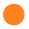 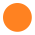 13
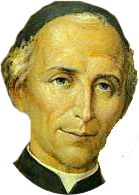 Il ven. Lanteri diede questa linea di comportamento ai suoi Oblati: 
“Non giudicheranno mai alcun cuore invulnerabile, ma con l'orazione continua e fervente e con la carità industriosa faranno il possibile per non lasciare perire alcuno
Anno 2015-2016 
Giubileo della misericordia
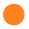 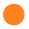 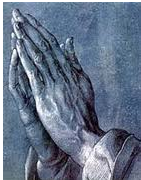 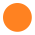 1
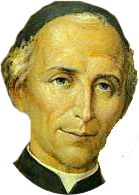 ANNOTAZIONI SULLA MISERICORDIA
il ven. Lanteri invitò a considerare: “la bontà e carità del Padre nell'accoglimento del figlio, anzi nel cercarlo, nel portarlo sulle Sue spalle, non essendo il peccatore capace di camminare da sé”.
Il Signore non vuole nemmeno che temiamo rimproveri in quanto “Nessuna delle colpe commesse sarà ricordata”
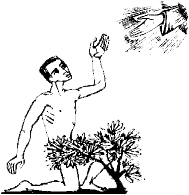 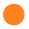 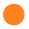 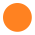 2
ANNOTAZIONI SULLA MISERICORDIA
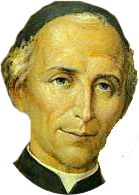 La misericordia è la proprietà fondamentale di Dio
La misericordia è circondata da una corona di altre proprietà divine – come ad esempio la benevolenza, la fedeltà, la comprensione, la mitezza, la dolcezza, la giustizia, la longanimità, la santità - che costituiscono attorno ad essa come un tutto e ne esprimono qualche aspetto
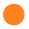 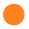 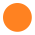 3
ANNOTAZIONI SULLA MISERICORDIA
E nella Misericordiae vultus papa Francesco, dopo aver citato alcuni salmi, indica la caratteristica “materna” della misericordia divina:
«...la misericordia di Dio non è un’idea astratta, ma una realtà concreta con cui Egli rivela il suo amore come quello di un padre e di una madre 
che si commuovono fino 
dal profondo delle viscere 
per il proprio figlio. È 
veramente il caso di dire
 che è un amore “viscerale”. 
Proviene dall’intimo come 
un sentimento profondo,
naturale, fatto di tenerezza 
e di compassione,
 di indulgenza e di perdono» (n. 6).
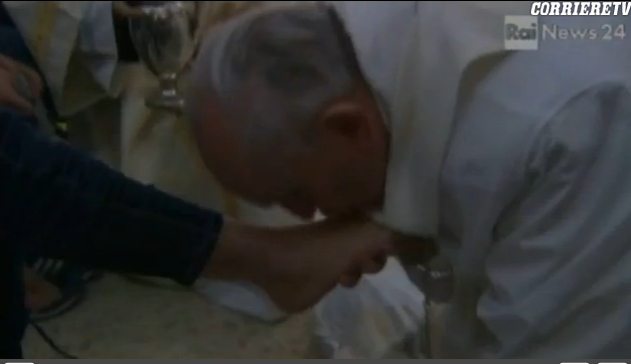 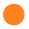 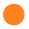 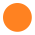 4
ANNOTAZIONI SULLA MISERICORDIA
Giustamente papa Francesco nella Misericordiae vultus ci dice:


«Abbiamo sempre bisogno di contemplare il mistero della misericordia. È fonte di gioia, di serenità e di pace. È condizione della nostra salvezza. 
Misericordia: è la parola che rivela il mistero della SS. Trinità. 
Misericordia: è l’atto ultimo e supremo 
con il quale Dio ci viene incontro. 
Misericordia: è la legge fondamentale che
 abita nel cuore di ogni persona quando 
guarda con occhi sinceri il fratello che 
incontra nel cammino della vita. 
Misericordia: è la via che unisce Dio e l’uomo, 
perché apre il cuore alla speranza di 
essere amati per sempre nonostante il limite del nostro peccato» (n. 2).
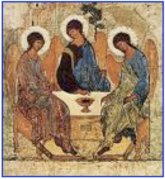 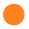 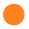 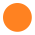 5
ANNOTAZIONI SULLA MISERICORDIA
La Chiesa deve perciò rendere testimonianza della misericordia di Dio, e ciò può essere fatto 
in un triplice modo: 

predicare la misericordia; 

 esercitare verso l'uomo la misericordia mediante i sacramenti, in particolare quello della penitenza; 

manifestare e realizzare la misericordia di Dio nella propria forma concreta e in tutta la propria vita
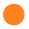 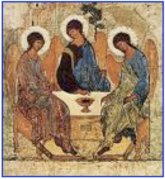 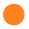 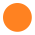 6
ANNOTAZIONI SULLA MISERICORDIA
Dobbiamo chinarci con misericordia sulla situazione odierna e dire che, al di là di tutte le nebbie e spesso anche delle tenebre della  nostra coppia, vigila il volto misericordioso di un Padre che è longanime e buono, che conosce e ama ogni singolo e che sa di che cosa abbiamo bisogno (Mt 6,8.32).
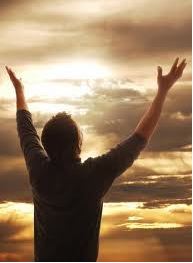 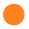 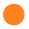 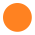 7
ANNOTAZIONI SULLA MISERICORDIA
La verità più profonda sull'uomo e sulla donna è che Dio ci ha meravigliosamente creati nel suo amore, non ci ha abbandonati nemmeno quando ci siamo allontanati da lui e anzi ha di nuovo ristabilito misericordiosamente in modo mirabile noi e la nostra dignità[1]. Egli è disceso nei bassifondi in cui eravamo finiti per ricondurci a lui e attrarci vicino al suo cuore.
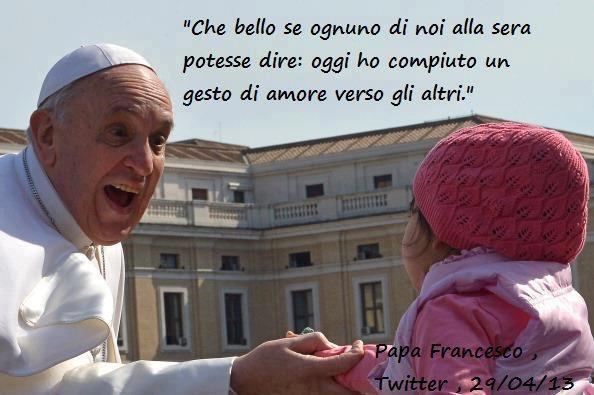 [1] Cfr. colletta della terza
 messa di Natale.
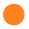 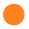 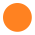 8
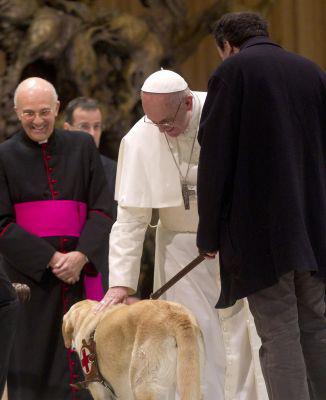 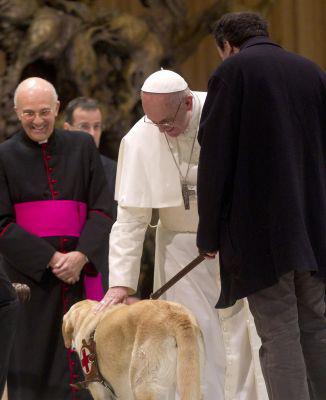 ANNOTAZIONI SULLA MISERICORDIA
Sono molto forti le parole di papa Francesco quando nell'Evangelii Gaudium, afferma:

«Tutti possono partecipare in qualche modo alla vita ecclesiale, tutti possono far parte della comunità, e nemmeno le porte dei Sacramenti si dovrebbero chiudere per una ragione qualsiasi. 
Questo vale soprattutto quando si tratta 
di quel sacramento che è “la porta”, il Battesimo.
 L’Eucaristia, sebbene costituisca la pienezza della 
vita sacramentale, non è un premio per i perfetti 
ma un generoso rimedio e un alimento per i deboli. 
Queste convinzioni hanno anche conseguenze
 pastorali che siamo chiamati a considerare 
con prudenza e audacia. 
Di frequente ci comportiamo come controllori 
della grazia e non come facilitatori. 
Ma la Chiesa non è una dogana,
 è la casa paterna
 dove c’è posto per ciascuno 
con la sua vita faticosa» (EG 47).
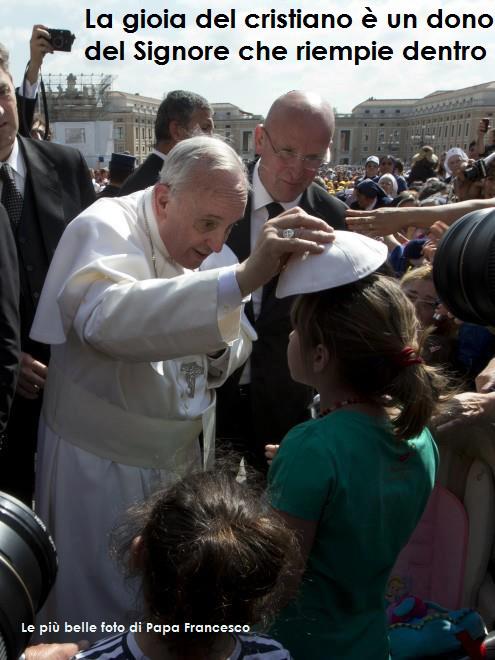 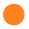 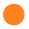 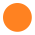 9
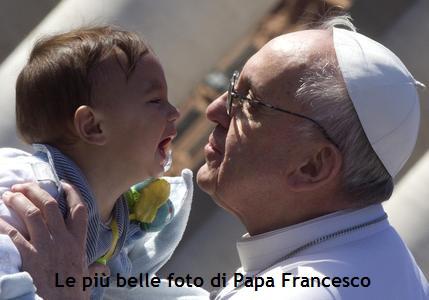 ANNOTAZIONI SULLA 
MISERICORDIA
Nella Misericordiae vultus il Papa, 
dopo aver commentato la parabola 
del servo spietato, scrive:
«La parabola contiene un profondo insegnamento per ciascuno di noi. Gesù afferma che la misericordia non è solo l’agire del Padre, ma diventa il criterio per capire chi sono i suoi veri figli. Insomma, siamo chiamati a vivere di misericordia, perché a noi per primi è stata usata misericordia» (n. 9).
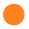 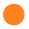 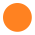 10
ANNOTAZIONI SULLA MISERICORDIA
«Ma la Chiesa non è una dogana, è la casa paterna dove c'è posto per ciascuno con la sua vita faticosa» (EG 47).
Una Chiesa «ospedale da campo», preoccupata di tamponare le ferite mortali, non di sottoporre il moribondo a troppi test specialistici per misurare quanto i suoi valori siano in regola con le norme della dottrina morale. Una Chiesa che va alla ricerca dei lontani, di chi ha perso la fede o di chi si è sentito rifiutato o incompreso. Una Chiesa che segue l'esempio di quel
 falegname di Nazareth, che duemila anni fa 
scandalizzava i benpensanti chiamando vicino 
a sé i peccatori, perdonando le prostitute, 
contaminandosi con il lebbroso messo ai 
margini della società, e spiegava di essere 
venuto per i malati, cioè per i peccatori, 
non per i giusti che non hanno bisogno del medico. 	


Cfr. Intervista di Papa  Francesco con A. Spadaro, in La Civiltà cattolica  3918
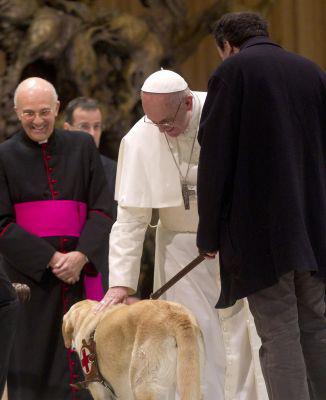 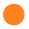 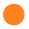 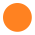 11
ANNOTAZIONI SULLA MISERICORDIA
I TERMINI DEL PERDONO NELL’A.T.
Accanto o inclusa a questi riti espiatori è pure prevista una confessione dei peccati (cfr. Lv5,5; 16,21)
il perdono che Dio dà all'uomo è motivato, dalla grandezza del suo nome (cfr. Sal 25,11)
il perdono viene dato grazie alla presenza dei riti espiatori
Il perdono, appartenendo intrinsecamente a Dio (cfr. Sal 86,5; 130,4), diventa così il luogo di una sua specifica manifestazione capace di guarire (cfr. Sal 103,3
perdono, però, ha a che fare con la durezza del cuore degli uomini
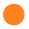 Dio che vuole che il suo popolo sia consapevole dei suoi sbagli e vi ponga rimedio E SI METTA IN CAMMINO DI CONVERSIONE
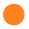 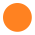 23
ANNOTAZIONI SULLA MISERICORDIA
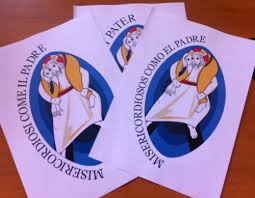 Nel Nuovo Testamento, i termini più utilizzati, rivestono originariamente il significato giuridico di togliere, rimuovere, liberare, abbandonare, permettere.
il potere di Gesù di fare guarigioni e quello del perdono, tra guarigione fisica e spirituale, aprendo così la strada al valore terapeutico del perdono
perdono come l'unico potere dato da
 Gesù Cristo alla stessa comunità cristiana
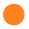 il perdono dei peccati come causa della conversione ma anche la conversione come causa del perdono dei peccati
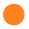 la gratuità del 
perdono di Dio
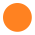 12
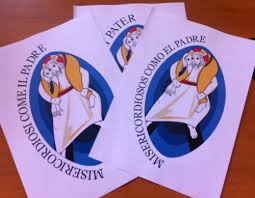 ANNOTAZIONI SULL’ORAZIONE
Un itinerario biblico SULLA MISERICORDIA DIVINA
                       
                   DALL’ICONA DI GIONA.....................
Giona non riesce a capire questo atteggiamento di Dio e si sdegna con Lui: «So che tu sei un Dio misericordioso e pietoso, lento all'ira, di grande amore e che ti ravvedi riguardo al male minacciato. 
Or dunque Signore, toglimi la vita, 
perché meglio è per me morire 
che vivere» (Gio 4,2-3).
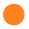 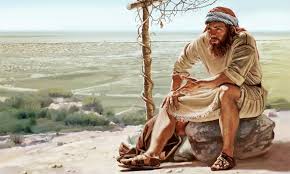 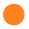 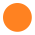 15
ANNOTAZIONI SULLA MISERICORDIA
IL BUON SAMARITANO
prossimo è colui che prova compassione, chi è dentro una mentalità di misericordia
una parola-chiave: 
la compassione
LA COMPASSIONE implica il riconoscimento dell'altro visto nel suo essere radicalmente fragile, vulnerabile, ferito, 
scoperto, nudo
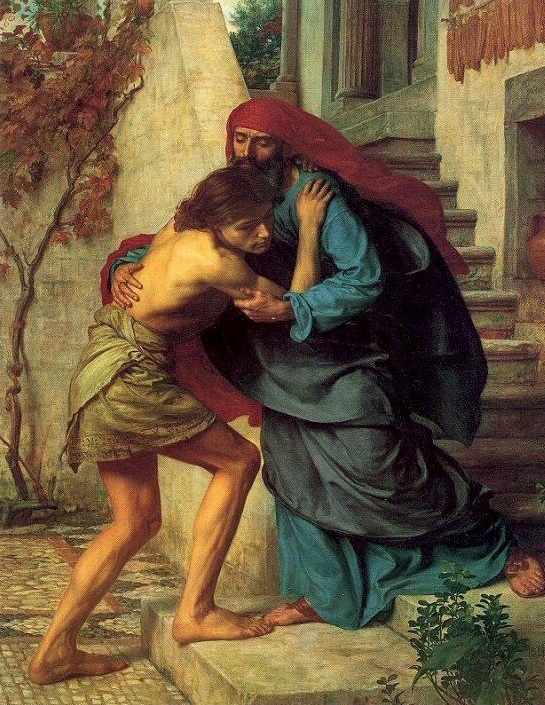 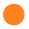 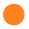 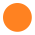 16
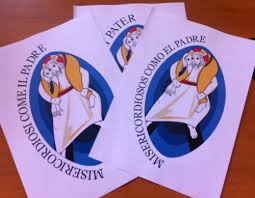 ANNOTAZIONI SULLA MISERICORDIA
È una forza, quindi, che mette in movimento, capace di liberare se stesso e l'altro, di diventare paradigma per ogni relazione di cura, di creare aggregazioni, relazioni umane significative.
Essa permette ad ognuno di uscire dal proprio io per far spazio all'altro. Coglie l'altro (anche l'Altro di Dio) come un dono, che è scoperto dentro lo spazio del proprio sé..
Ed è la vulnerabilità la sola cosa che fa entrare in azione la compassione. La vulnerabilità della persona vista/sentita, ma anche la vulnerabilità propria accettata e attraversata dall'altrui vulnerabilità
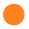 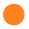 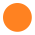 17
ANNOTAZIONI SULLA MISERICORDIA
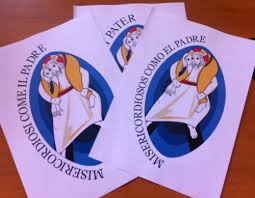 La COMPASSIONE........
Non si sta soffrendo al posto dell'altro o proiettando la propria sofferenza verso l'altro. Si sta soffrendo con l'altro, che viene ricevuto-accettato nella propria interiorità.
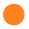 Sembra, ancora una volta, che solo uno stato di debolezza-vulnerabilità, vissuto con le logiche della misericordia, possa essere il vero luogo di generazione della relazione
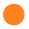 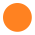 18
LA PRIMA PIETRA
DONNA NESSUNO 
TI HA CONDANNATA? NEPPURE IO 
TI CONDANNO VA IN PACE 
E NON PECCARE PIU’
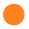 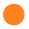 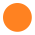 19